PXが目指す公共価値追加資料
組織中心主義から市民中心主義へ
政策（課題選択・立案・実施）パラダイムシフト
公共価値（第二版未定稿）
OGN代表理事　奥村裕一
市民と行政が目指す先（公共価値を共に追求）
市民はよりスマートになろう
行政は本来のあり方に戻ろう
2
公共価値とは
UK Gov Public value framework
NZ Gov Understanding Public Value
The value created when public money is translated into outputs/outcomes which improve people’s lives and economic well-being
公的資金が、人々の生活と経済的福利を向上させる成果／結果に変換されたときに創出される価値。
As a concept, public value is: 
a normative and practical guide for those who are in positions of executive authority in government 
a technical idea that can be used to measure and guide government performance – it asks what ‘value’ is added by any given policy, programme, agency etc. beyond simple monetary costs and benefits 
a philosophical idea about the proper ends of government.
3
[Speaker Notes: UK

NZ
https://www.dpmc.govt.nz/sites/default/files/2022-12/understanding-public-value-mark-moore.pdf]
公共価値とは　２
What is public value?
和訳
Public value refers to benefits which are (theoretically) equitably accessible to all members of the public, e.g. public parks, the rule of law, clean air, a national defence system, arts and culture. Public value also refers to what people value beyond their self-interest. For example, people might want to leave a legacy for future generations or feel a sense of responsibility to ancestral generations; they may have ambitions about shaping society, the nation and the planet.

https://www.bypgroup.com/news/2020/11/27/what-is-public-value
公共価値とは、（理論的には）すべての国民が公平に利用できる便益を指す、 例えば、公共の公園、法の支配、きれいな空気、国防システム、芸術や文化などである。また、公共価値とは、人々が私利私欲を超えて価値を見出すものを指す。例えば、将来の世代に遺産を残したいと考えたり、先祖代々に対する責任を感じたり、社会、国家、地球を形作るという野心を抱いたりする。
4
Digital platforms for the co-creation of public value
This article provides a theoretical understanding of the potential contribution of digital platforms to the co-creation of public value. On the basis of insights from different academic disciplines, a layered model is developed for the relations between technology, governance, users and societal outcomes. The theoretical model proposes that these layers can result in basic configurations – consistent combinations of the four elements – but also hybrid configurations. We identify three basic configurations: (1) a closed platform controlled by a private sector organisation, (2) an open platform controlled by a government organisation and (3) an open platform run by a civil society organisation. The configurations are illustrated with examples of digital platforms from all over the world. The configurational understanding of digital platforms for the co-creation of public value provides the basis for a systematic analysis of these rapidly growing practices in countries around the world.
5
[Speaker Notes: https://www.researchgate.net/publication/349627530_Digital_platforms_for_the_co-creation_of_public_value]
公共価値共創のためのデジタル・プラットフォーム
本稿は、公共価値の共創に対するデジタル・プラットフォームの潜在的貢献について理論的理解を提供する。様々な学問分野からの洞察に基づき、テクノロジー、ガバナンス、ユーザー、社会的成果の関係性について、レイヤーモデルを開発した。この理論モデルは、これらの層が基本的な構成（4つの要素の一貫した組み合わせ）だけでなく、ハイブリッドな構成をもたらす可能性があることを提案している。すなわち、（1）民間組織が管理するクローズド・プラットフォーム、（2）政府組織が管理するオープン・プラットフォーム、（3）市民社会組織が運営するオープン・プラットフォームである。これらの構成は、世界中のデジタルプラットフォームの例を用いて説明されている。公共価値の共創のためのデジタル・プラットフォームの構成論的理解は、世界各国で急速に成長しているこれらの実践を体系的に分析するための基礎を提供する。
6
Public value
The concept of public value helps to differentiate between private benefits (which are dominant in the marketing literature on co-creation) to contributions to society (which is the focus in public administration). The literature on public value is rapidly expanding since it is seen as a fruitful perspective on assessing public performance.
In a broad sense, public values are those outcomes that are seen as of worth, utility or importance by the public. Public values include outcomes directly connected to governance such as fairness or democracy but also societal desirable outcomes such as health, security or sustainability (Bryson et al, 2014).
7
公共価値
公共価値という概念は、私的利益（共創に関するマーケティングの文献では主流）と社会貢献（行政では焦点）を区別するのに役立つ。公共価値に関する文献は、公共パフォーマンスを評価する上で有益な視点であると考えられているため、急速に拡大している。広義には、公共価値とは、市民から価値、有用性、重要性があるとみなされる成果のことである。公共価値には、公正や民主主義といったガバナンスに直結する成果だけでなく、健康、安全、持続可能性といった社会的に望ましい成果も含まれる（Bryson et al, 2014）。
8
Cont.
Traditionally, public value was seen as the result of government actions but it is increasingly seen as the outcome of interactions in complex societal systems (Alford and Hughes, 2008). To position our understanding of digital platforms for the co-creation of public value, we emphasise two aspects: (1) the public sector consists of more than just the government, and (2) the public sector is not only about government policies but also about public problems in a broad sense. Both aspects are integral to the so-called governance paradigm that challenges the central role of governments and helps to conceptualise the production of public value as the result of collaborative action (Torfing et al, 2019; Meijer et al, 2019).
伝統的に、公共価値は政府の行動の結果とみなされてきたが、複雑な社会システムにおける相互作用の結果とみなされるようになってきている（Alford and Hughes, 2008）。公共価値の共創のためのデジタル・プラットフォームに対する我々の理解を位置づけるために、（1）公共部門は政府以上のもので構成される、（2）公共部門は政府の政策だけでなく、広義の公共問題でもある、という2つの側面を強調する。この2つの側面は、政府の中心的役割に挑戦し、協働行為の結果としての公共価値の生産を概念化するのに役立つ、いわゆるガバナンス・パラダイムに不可欠である（Torfing et al, 2019; Meijer et al, 2019）。
9
Cont.
First, the governance paradigm highlights that solutions to public value are not only produced by government but often emerge from complex interactions between governmental organisations, private sector actors and civil society actors (Koppenjan and Klijn, 2004). This means that digital platforms for co-creation in the public sector are not limited to government-initiated platforms. Private sector platforms and civil society platforms can also provide contributions to the co-creation of public value. We will illustrate this with two examples. 
第一に、ガバナンスのパラダイムは、公共価値に対する解決策は政府によってのみ生み出されるのではなく、しばしば政府組織、民間セクターのアクター、市民社会のアクター間の複雑な相互作用から生まれることを強調している（Koppenjan and Klijn, 2004）。つまり、公共部門における共創のためのデジタル・プラットフォームは、政府主導のプラットフォームに限定されないということである。民間セクターのプラットフォームや市民社会のプラットフォームも、公共価値の共創に貢献することができる。このことを2つの例で説明する。
10
Cont.
An example of a private sector platform contributing to the co-creation of public value, is ‘Battle of Concepts’ in the Netherlands. This site presents an online idea contest. Public and private organisations solicit innovative solutions for their problems from a community of 20,000 students and young professionals (Kreijveld, 2010: 64).
The contest is challenge-based and there is a financial prize for the winning concept. This platform is not specifically targeting the public sector but many public sector organisations present challenges on issues such as traffic safety, security, inclusion and spatial planning. The platform contributes to innovative solutions for these problems.
11
公共価値の共創に貢献する民間セクターのプラットフォームの例として、オランダの「Battle of Concepts」がある。このサイトは、オンライン・アイデア・コンテストを開催している。公共機関や民間団体が、2万人の学生や若い専門家のコミュニティから、問題に対する革新的な解決策を募集する（Kreijveld, 2010: 64）。
コンテストは課題ベースで、優勝コンセプトには賞金が出る。このプラットフォームは、特に公共部門をターゲットにしているわけではないが、多くの公共部門が、交通安全、セキュリティ、インクルージョン、空間計画などの問題について課題を提示している。このプラットフォームは、こうした問題の革新的な解決に貢献する。
12
Cont.
An example of a civil society organisation is the platform Ushahidi, which obtains information from citizens about crises and situations of social unrest (Meijer and Potjer, 2019; Ansell and Miura, 2019 ). The platform was founded as a result of civil unrest after the 2007 presidential elections in Kenia and enabled local eyewitnesses to submit reports of violence, protests and so on. These reports were pinpointed on a map to contribute to safety and security by enabling platform visitors to avoid turmoil. Over the years, the platform has been used in other countries and for other purposes such as reporting on natural disasters.
13
市民社会組織の一例として、危機や社会不安の状況について市民から情報を得るプラットフォーム「ウシャヒディ」がある（Meijer and Potjer, 2019; Ansell and Miura, 2019 ）。このプラットフォームは、2007年のケニアの大統領選挙後の内乱の結果として設立され、現地の目撃者が暴力や抗議などの報告を提出することを可能にした。これらの報告は地図上にピンポイントで表示され、プラットフォームの訪問者が混乱を回避できるようにすることで、安全・安心に貢献した。何年もの間、このプラットフォームは他の国でも使われ、自然災害の報告など他の目的にも使われてきた。
14
Cont.
Second, the governance perspective does not only focus on government policies but also about other issues in the public interest such as medicines for rare diseases, education programmes for our youth, accessibility of cities for physically challenged citizens, and so on. Following Dewey (1927), public problems are defined in a broad sense as the challenges and negative externalities faced by a wide range of actors, including governments, private and civil society actors. This means that the co-creation of public value is not only about co-creating government policies but also about the co-creation of public value with other civil and semi-public actors.
15
第二に、ガバナンスの視点は、政府の政策だけでなく、希少疾患の治療薬、青少年の教育プログラム、身体の不自由な市民にとっての都市のアクセシビリティなど、公共の利益に関わる他の問題にも焦点を当てている。デューイ（1927）に倣い、公共問題とは、政府、民間、市民社会など幅広い主体が直面する課題や負の外部性と広義に定義される。つまり、公共価値の共創とは、政府政策の共創だけでなく、他の市民的・半公共的アクターとの共創でもある。
16
Cont.
The following example highlights how public value is not only co-created with government. ‘Patients Like Me’ is a co-creation platform that is initiated and run by patient organisations. On this online data-sharing platform, patients create a health profile to upload data about their experiences, activities, mood and body measures over time to compare their situation with those of fellow patients with the same disease. On an aggregate level, patients produce data about the natural history of the disease (Frost and Massagli, 2008). Based on the data produced, patients sometimes initiate and conduct a clinical study and these activities even resulted in the falsification of a clinical trial that suggested that lithium carbonate could slow the progression of the disease amyotrophic lateral sclerosis (ALS) (Wicks et al, 2011).
17
次の例は、公共価値が政府との共同創造だけではないことを浮き彫りにしている。Patients Like Me（私のような患者）」は、患者団体が主導・運営する共創プラットフォームである。このオンライン・データ共有プラットフォーム上で、患者は健康プロファイルを作成し、自分の経験、活動、気分、身体測定に関するデータを長期にわたってアップロードし、同じ病気の患者仲間と自分の状況を比較する。集計レベルでは、患者は病気の自然史に関するデータを作成する（Frost and Massagli, 2008）。作成されたデータに基づいて、患者は臨床研究を開始し、実施することもあり、このような活動は、炭酸リチウムが筋萎縮性側索硬化症（ALS）という病気の進行を遅らせる可能性があると示唆した臨床試験の改ざんにまでつながった（Wicks et al, 2011）。
18
Layer model of digital platforms for co-creation
19
共創のためのデジタル・プラットフォームのレイヤーモデル
20
市民がよりスマートになるために
ワークライフバランスにソーシャル活動を加える（WLSBのすすめ）
社会的推進のため従業員が休暇中などに行った社会貢献活動をCSRにカウント
ワーク・ライフ・ソーシャルバランス（K & Partners代表取締役社長の川島高之氏）

相互信頼を構築する（本音で語りあう中から共通点を見いだす）
ぼくたちの哲学教室（北アイルランド公立小学校の授業から）

お互いさまの助け合いを自然に行う（助け合いの互恵を自然に習得する）
気軽な助け合いができる社会をめざして（香川県土庄町立土庄中学校一年）

以上の結果・・・コミュニティの再構築と社会の持続的レベルアップを目指す
DXがこれらをどのようにサポ－トできるか
21
[Speaker Notes: https://www.jinkensakubun.com/archives/264]
ケネディ大統領就任演説
米国民の同胞の皆さん、あなたの国があなたのために何ができるかを問わないでほしい。 あなたがあなたの国のために何ができるかを問うてほしい。
Ask not what your country can do for you—ask what you can do for your country.

大統領就任演説（1961 年）
https://americancenterjapan.com/aboutusa/translations/2372/
22
電子政府とデジタル政府の違い　　　　　　　　　　OECDのデジタル政府戦略2014より
23
行政が本来のあり方に戻るために～機能の変化米国ワシントンDC「地域課題解決プログラム」（1998）から
※筆者による命名
DXがこれらをどのようにサポ－トするか
その際オープンデータをどう使うか
24
[Speaker Notes: https://www.researchgate.net/publication/234754906_Systems_Reform_and_Local_Government_Improving_Outcomes_for_Children_Families_and_Neighborhoods
The Roles Of Local Government
The roles of local government have significantly broadened in recent years. Formerly, local government primarily performed the following roles: 
Controller: acting on the belief that government knows best
Regulator: enforcing statutory guidelines and regulations
Funder: providing resources for specific efforts
Service Provider: bringing direct services to the community.

Now, local government is often called upon to play more process-oriented roles such as: 
Convenor: bringing together groups to work jointly on issues
Facilitator: helping groups resolve conflicts and reach consensus
Catalyst: making change happen
Partner: combining government resources with others.]
加乗減除方式によるデモクラシー的まとめ方		　『創造と伝統』川喜田二郎著（ 1993）
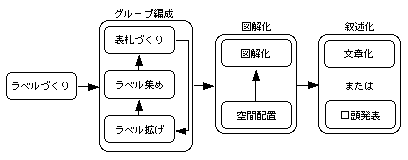 ※「離れ小島」を捨てない
米国でも　O’Reilly Media KJ Method
https://www.oreilly.com/library/view/planning-successful-websites/9781491957011/video246658.html
25
『イノベーションの極意』デザイン思考の元祖の一人：トム・ケリー 著(2001)
焦点を絞る：顧客ニーズに焦点を当て明確な問題提起をする
あそび心をもって進める：批判や討論は後回しにする
アイデアをどんどん出す：まずはたくさんのアイデアを
メンバーのパワーを貯めジャンプする：ファシリテーターの場を盛り上げるツボを押さえる
共有の壁（シート）に書き留める：アイデアを皆がシェアできるようにする
心の筋肉をストレッチする：事前に心のウォームアップをする
体を存分に動かす：アイデアを絵に描く、模型をつくる、演じる
26
デザイン思考を生かすための心構え							マリアナ・アマトゥーロ
曖昧さを許容する=Ambiguity tolerance
美的センスを大事にする=engagement with Aesthetics
複数の視点をつなぐ=Connecting multiple perspectives
創造性を大切にする=Creativity
人への共感が原点です=Empathy

Mariana Amatullo joined The New School  as full-time faculty in the School of Design Strategies (SDS) at Parsons School of Design in 2017. In addition to her teaching in SDS where she is also part of the core faculty of the university's Graduate Minor in Civic Service Design, she serves as Vice Provost for Global Executive Education and Online Strategic Initiatives at The New School.
27
デザイン思考のポイントと実践の要素
ポイント
共感


協働


未来


反復
実践の要素
チーム　自分にない知識や体験をもとにした刺激あい
多様性のあるチーム編成　4－8人（5人）
普通の市民感覚重視の心構え
公平な意見の出し合いに重要なファシリテーターの役割
スペース　ワークショップに適したアタマの働きが柔軟になる環境
ゆったりした空間配置、自由なテーブル移動、側壁は落書き用、静かなBGM
時には一人になれる場所もあったらなおよい
プロセス　デザイン思考の特徴が含まれる
①問題発見とニーズ深掘り⇒②アイデア生成⇒③試作とテスト
①では当事者への共感（参与観察）とデータ分析
②ではできるだけ多様な未来のアイデアを生成（未来を描くデジタル活用もあり）
③では当事者に反応を収集（反復で①に戻ることもある）
社会的なウェルビーイング向上を目標に当事者と協働で価値共創を目指す
28
[Speaker Notes: 英国で実施された「公共サービス2020プロジェクト」の最終報告書で得られた知見の一つです。この報告書では、Vargo and Lusch (2004, 2008)の研究を参照しながら、価値がどのように生み出されているかを理解する必要性を指摘し、関係性を共同で創造するという考え方を強調しています。
公共サービスを、サービス利用者に提供される完成された「モノ」として捉えるのではなく、サービスを提供する側と利用する側の関係性の中で実際の価値が共創される「価値提案」として捉えることができるのではないでしょうか。
Vargo and Lusch　the Public Services 2020 Project 
Rather than viewing public services as though they were goods – complete ‘things’ that are presented to service users – services might better be seen as value propositions’, where actual value is co-created in the relationship between provider and user.
提供者と利用者の関係における価値の共創は、提供者と利用者の双方が、既存の信念を捨て、仮定に挑戦し、新しいサービスモデルを開発・実施することで新たなアイデアを実現する覚悟を持って取り組まなければ実現しません。しかし、問題は、「どのような価値を、誰のために語るのか」ということです。]